NGAP: Compliance as a Service in the Public Cloud
Andrew Pawloski – andrew@element84.com
Brett McLaughlin – brett@element84.com
Dan Pilone – dan@element84.com
Marc Huffnagle – marc@element84.com
Peter Plofchan – peter.g.plofchan@raytheon.com
Traditional Application Hosting
[Speaker Notes: Data centers are never actually this sexy]
Traditional Application Hosting
Estimate magnitude
Order/install hardware
Manage on premises until hardware EOL
The cloud is a bit different..
[Speaker Notes: This is the view of your data center when you’re in the cloud

(That’s a poorly executed slide. You’re looking at an “ec2 describe” command listing our infrastructure)]
The cloud is a bit different..
Unlimited* virtual machines
Hosts are created/disposed frequently
IP addresses change
Instance storage clears
Shared trust model
Hardware
Managed software services

*Not really, but enough capacity for us to think of it this way
With natural “wins” of its own
Iteration is faster
Resources procured via API calls
Pay for what you use
Leverage provider’s economy of scales
Scaling is easy, automatable 
Vertical/horizontal 
High availability is trivial
Managed load balancer services
[Speaker Notes: How do we leverage these wins in a way that meets the security and compliance standards]
NGAP pitch statements & Goals
NGAP in 10 seconds
NGAP* is a cloud platform for Earthdata applications. It offers scalable, highly-available deployments in a NASA-sanctioned, control-compliant environment.



*NGAP=Next Generation Application Platform
[Speaker Notes: A NASA-sanctioned, controls-compliant]
NGAP in 60 seconds
NGAP’s intent is to handle much of the undifferentiated heavy lifting that application teams must go through to get up and running with an application or experiment. By maintaining a common underlying platform and leveraging certain advantages of the cloud, it allows developers and application owners to rapidly deploy their projects in a NASA-compliant environment.
NGAP in one second
$ ngap-deploy hello-world hello-world.tar



TO


https://hello-world.earthdata.nasa.gov
[Speaker Notes: NASA.GOV domain name – secure, sanctioned NASA environment]
1,000 Foot Overview
- ESDIS “blessed” component
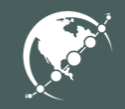 NGAP Base AMI
(Secure)
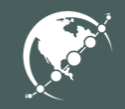 ECC
(Code testing, tracking, deployment)
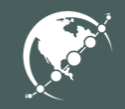 NGAP Builder
(Creates “slug” from ECC-hosted codebases)
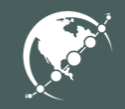 App Source Code
NGAP-compliant AMI
(Application)
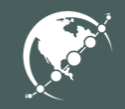 NGAP-compliant AMI
(Application)
NGAP-compliant AMI
(Application)
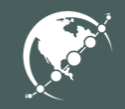 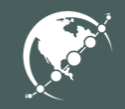 NGAP Services
(Monitoring, Logging, Security, Autoscaling, Billing, etc.)
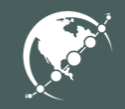 Usable cloud “platform”
OCIO GP-MCE* (AWS Reseller)
*General Purpose Managed Compute Environment
NGAP Architecture
NGAP Applications
12-Factor (http://12factor.net/) 
Externalized state, configuration
Interacts with services via port binding	
No distinction between local/remote services
Disposable
Fast startup / graceful shut down
Logging via STDOUT and STDERR
Let process manager handle log stream
Twelve-Factor App methodology
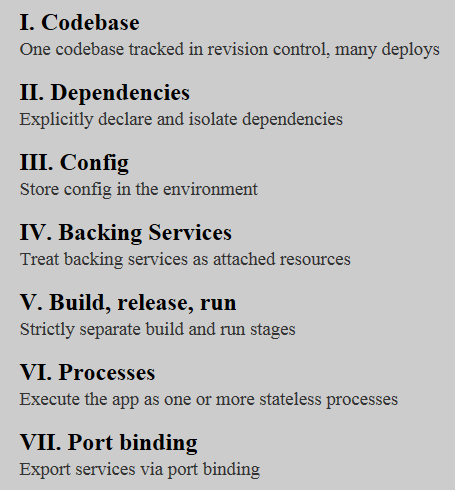 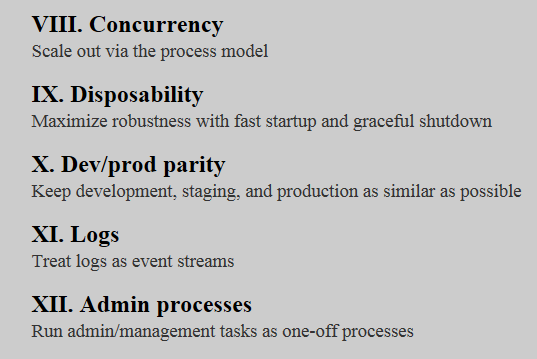 https://12factor.net
NGAP Components
API Nodes
Serve NGAP platform requests
Deploys applications
Maintains system state
Routers
Directs traffic from ELB to application nodes
Enable wildcard DNS for NGAP platform
App Nodes
15
[Speaker Notes: Platform requests – deploying applications, reporting statuses, changing environment variables]
App Hosting Architecture
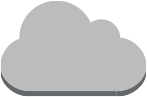 *.ngap.earthdata.nasa.gov
Balances between routers. High-availability entry point
Nginx  
Routes to all hosts
Router
Router
Host
Host
Host
Host
Hardened RedHat AMI
Availability Zone
Availability Zone
App 1
App 1
App 2
App 1
App 2
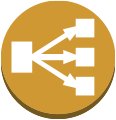 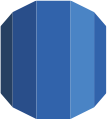 Elastic Load Balancer
Amazon RDS
NGAP Hosted Apps
NGAP Platform
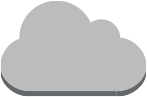 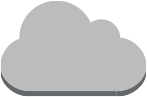 *.ngap.earthdata.nasa.gov
platform.ngap.earthdata.nasa.gov
Self-Service Console
Router
Router
Log Aggregation
Monitoring
Host
Host
Host
Host
Availability Zone
Availability Zone
App 1
App 1
App 2
App 1
App 2
Backups
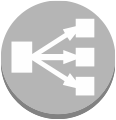 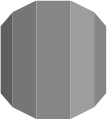 NGAP Platform
Elastic Load Balancer
Amazon RDS
NGAP Hosted Apps
NGAP App Deployment
1. Build Slug
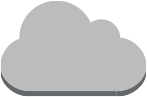 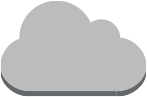 *.ngap.earthdata.nasa.gov
platform.ngap.earthdata.nasa.gov
Bamboo
Language Buildpacks
Git repo
Slug Builder
Router
Router
Artifact
Metadata
Availability Zone
Availability Zone
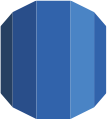 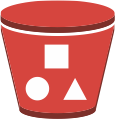 Application Slugs
Application Settings
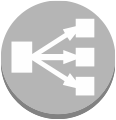 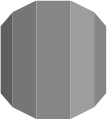 NGAP Platform
Elastic Load Balancer
Amazon RDS
NGAP Hosted Apps
2. Start Instance(s)
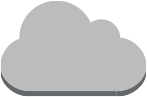 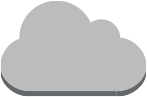 *.ngap.earthdata.nasa.gov
platform.ngap.earthdata.nasa.gov
Bamboo
Git repo
Slug Builder
Router
Router
Host
Host
Artifact
Metadata
Availability Zone
Availability Zone
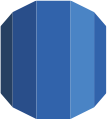 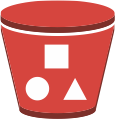 Application Slugs
Application Settings
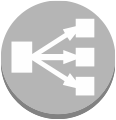 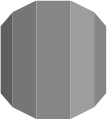 NGAP Platform
Elastic Load Balancer
Amazon RDS
NGAP Hosted Apps
3. Fetch slug from S3
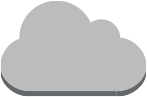 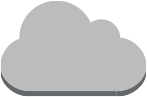 *.ngap.earthdata.nasa.gov
platform.ngap.earthdata.nasa.gov
Bamboo
Git repo
Slug Builder
Router
Router
Host
Host
Artifact
Availability Zone
Availability Zone
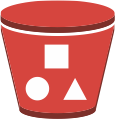 Application Slugs
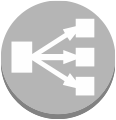 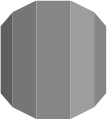 NGAP Platform
Elastic Load Balancer
Amazon RDS
NGAP Hosted Apps
4. Start slug
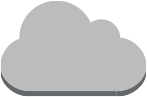 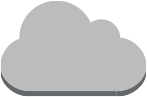 *.ngap.earthdata.nasa.gov
platform.ngap.earthdata.nasa.gov
Bamboo
Git repo
Slug Builder
Router
Router
Host
Host
Artifact
Metadata
Availability Zone
Availability Zone
App 1
App 1
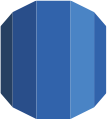 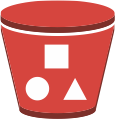 Application Slugs
Application Settings
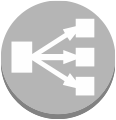 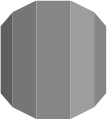 NGAP Platform
Elastic Load Balancer
Amazon RDS
NGAP Hosted Apps
5. Update routers
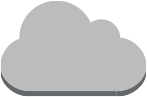 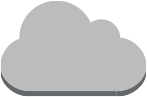 *.ngap.earthdata.nasa.gov
platform.ngap.earthdata.nasa.gov
Bamboo
Git repo
Slug Builder
Router
Router
Host
Host
Artifact
Metadata
Availability Zone
Availability Zone
App 1
App 1
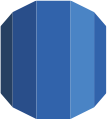 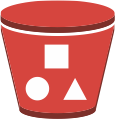 Application Slugs
Application Settings
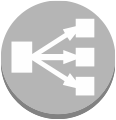 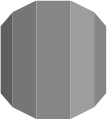 NGAP Platform
Elastic Load Balancer
Amazon RDS
NGAP Hosted Apps
NGAP Services
NGAP Services
System maintenance
Hardened images, Updates
Logging
Platform Elasticsearch/Logstash/Kibana
Offsite Splunk forwarding
Monitoring
Nagios
CloudWatch
NGAP Services (cont’d)
SSL/TLS
Highly Available Deployments
Application Maintenance Mode
Ingress/Egress Firewall 
Database infrastructure*
ACLs, encryption
Backups/Disaster Recovery
[Speaker Notes: * DBI is really RDS. We provide instances using a compliant configuration (access control, encryption, etc)]
1,000 Foot Overview
- ESDIS “blessed” component
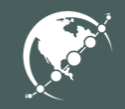 NGAP Base AMI
(Secure)
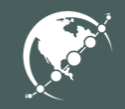 ECC
(Code testing, tracking, deployment)
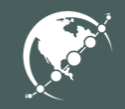 NGAP Builder
(Creates “slug” from ECC-hosted codebases)
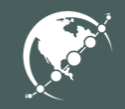 App Source Code
NGAP-compliant AMI
(Application)
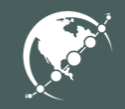 NGAP-compliant AMI
(Application)
NGAP-compliant AMI
(Application)
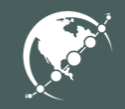 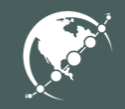 NGAP Services
(Monitoring, Logging, Security, Autoscaling, Billing, etc.)
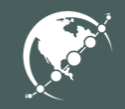 Usable cloud “platform”
OCIO GP-MCE* (AWS Reseller)
*General Purpose Managed Compute Environment
NGAP: Compliance as a Service in the Public Cloud
Andrew Pawloski – andrew@element84.com
Brett McLaughlin – brett@element84.com
Dan Pilone – dan@element84.com
Marc Huffnagle – marc@element84.com
Peter Plofchan – peter.g.plofchan@raytheon.com
This material is based upon work supported by the National Aeronautics and Space Administration under Contract Number NNG15HZ39C.
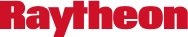